FietsSpeurTocht
De omgeving van school verkennen met de fiets.
Tijdschema
Doel
Groepen
Gedragsregels
Op Pad gaan …. En terugkomen
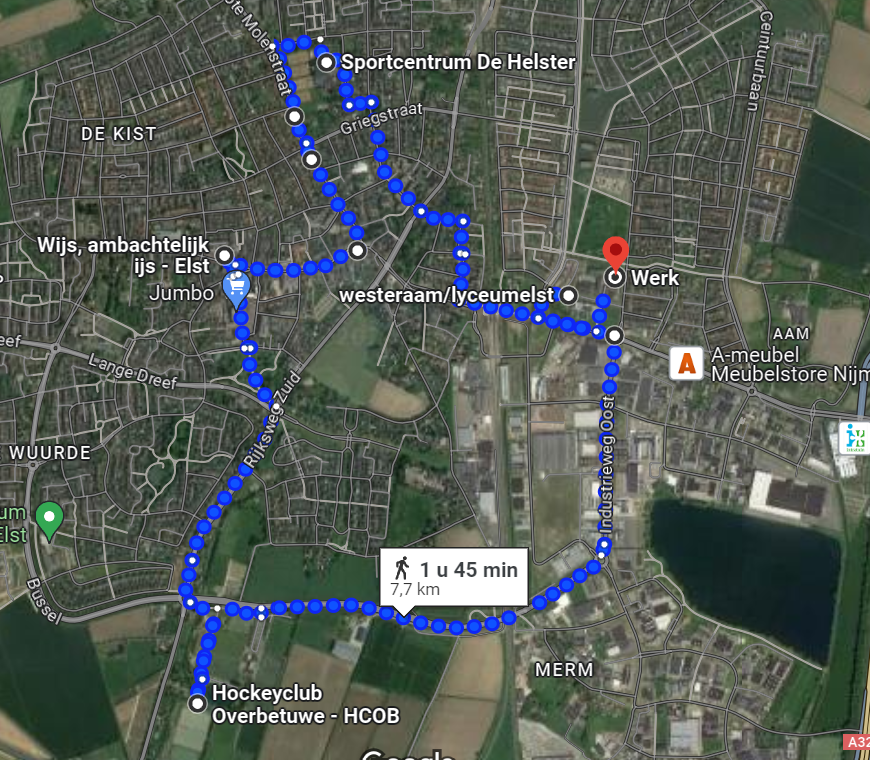 Veel plezier!
Welkom terug!